¿A dónde vas?
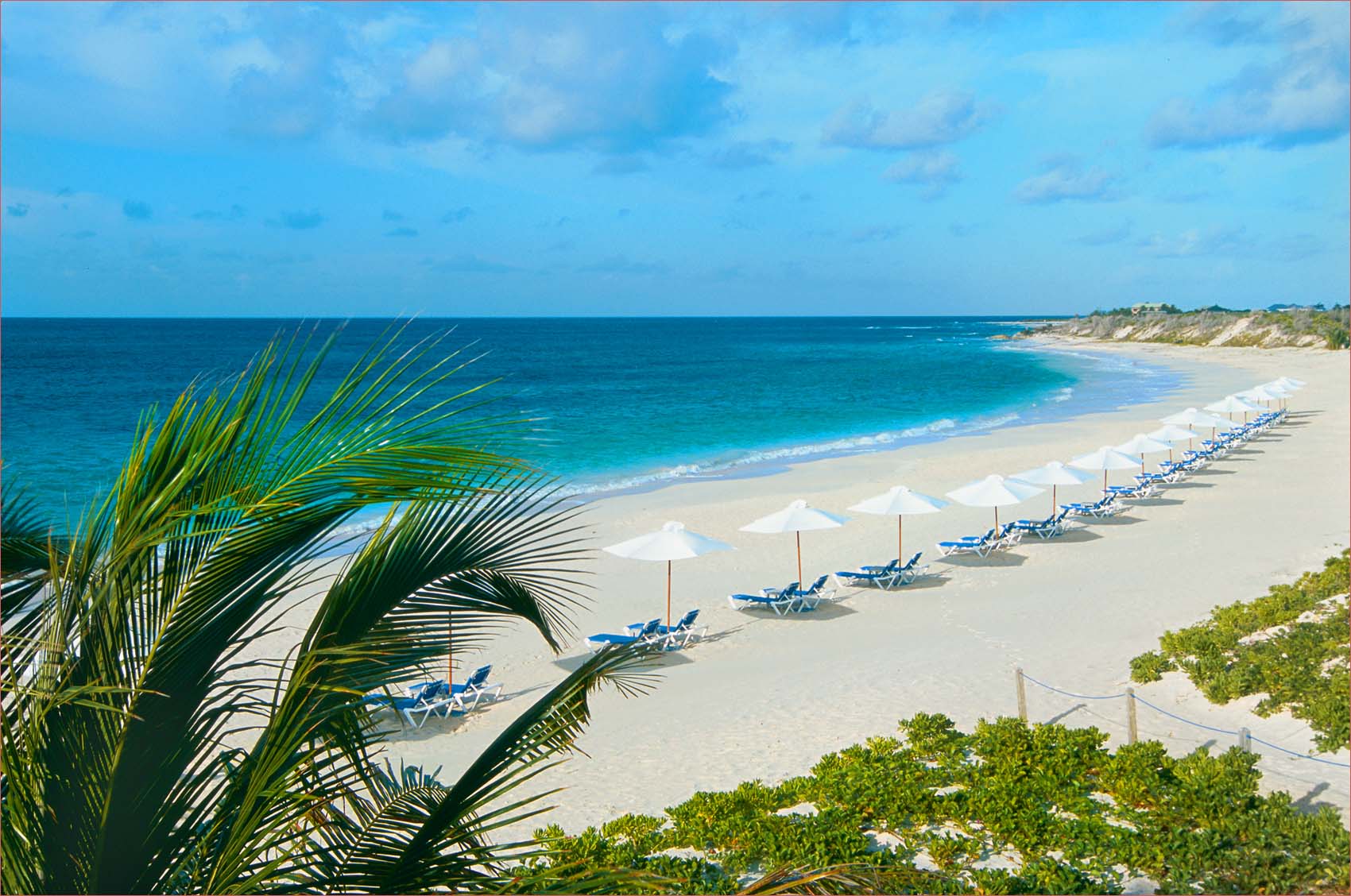 Voy a la playa.
1
¿A dónde vas?
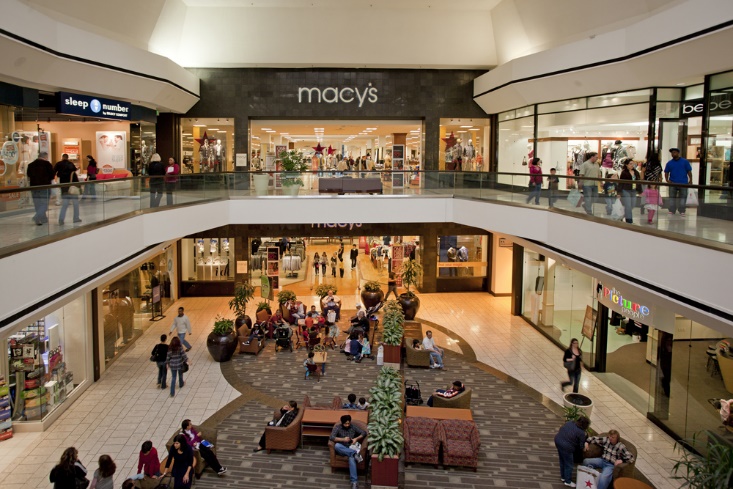 Voy al centro comercial.
2
¿A dónde vas?
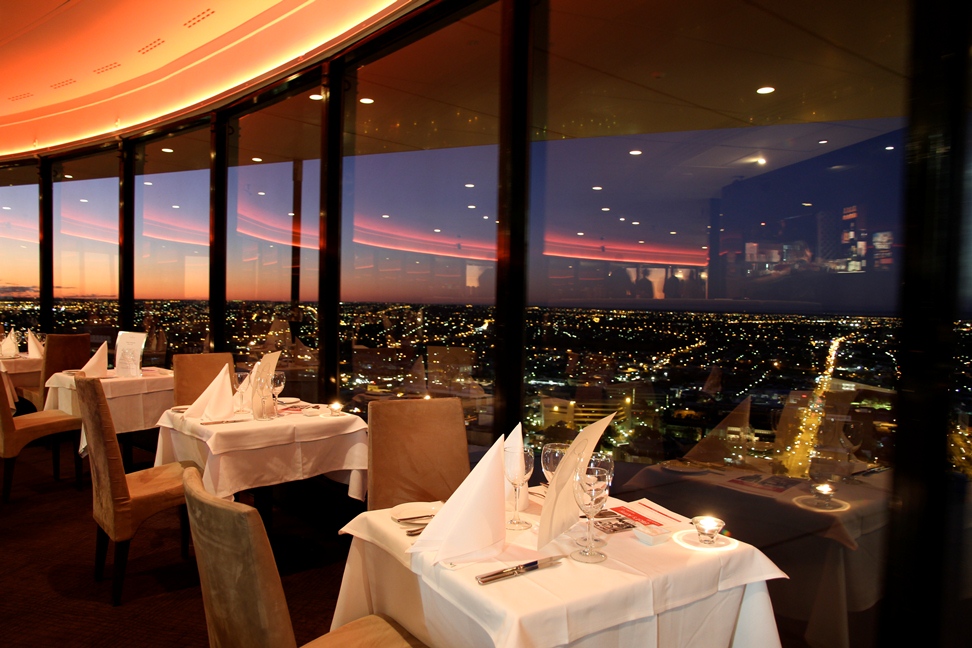 Voy al restaurante.
3
¿A dónde vas?
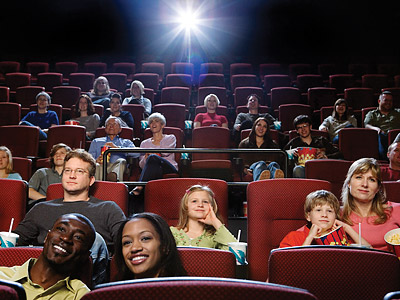 Voy al cine.
4
¿A dónde vas?
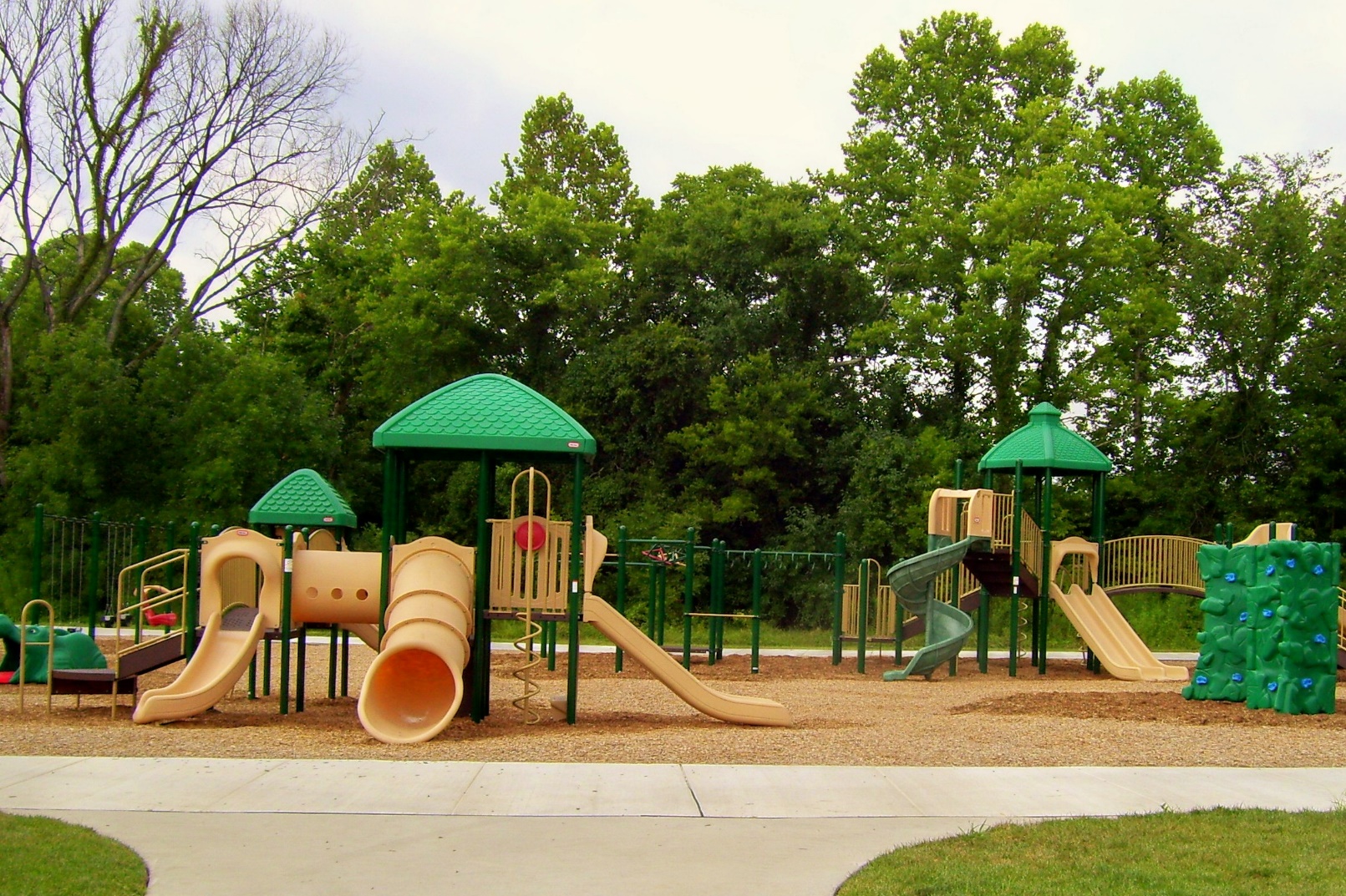 Voy al parque.
5
¿A dónde vas?
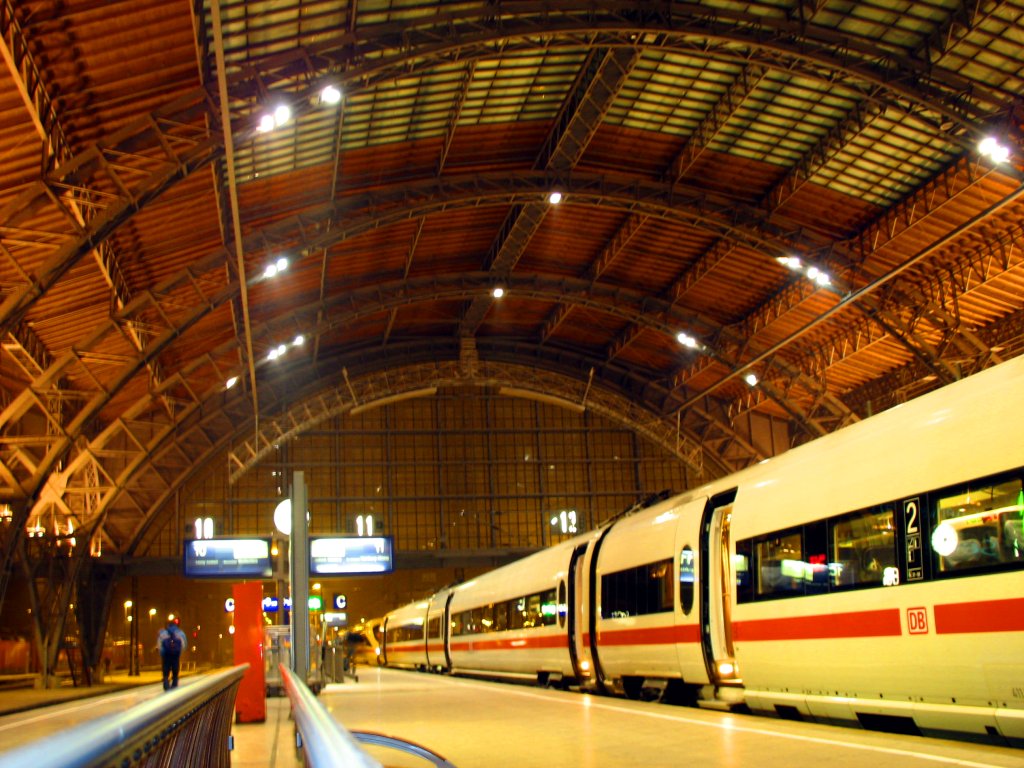 Voy a la estación del tren.
6
¿A dónde vas?
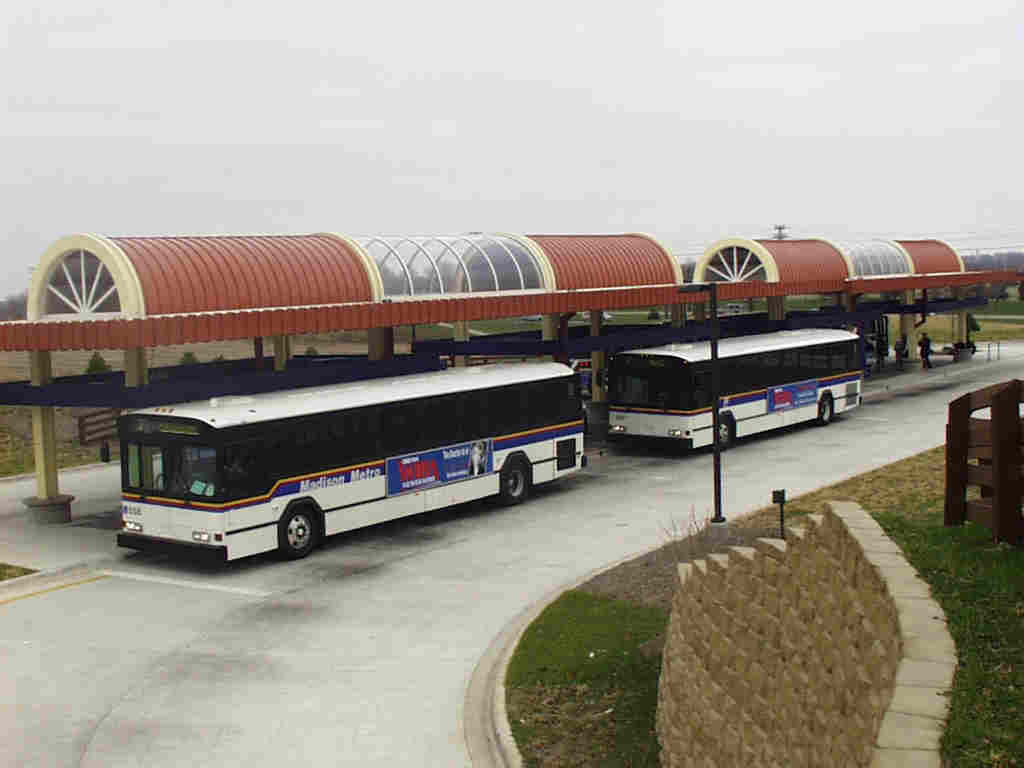 Voy a la estación de autobús.
7
¿A dónde vas?
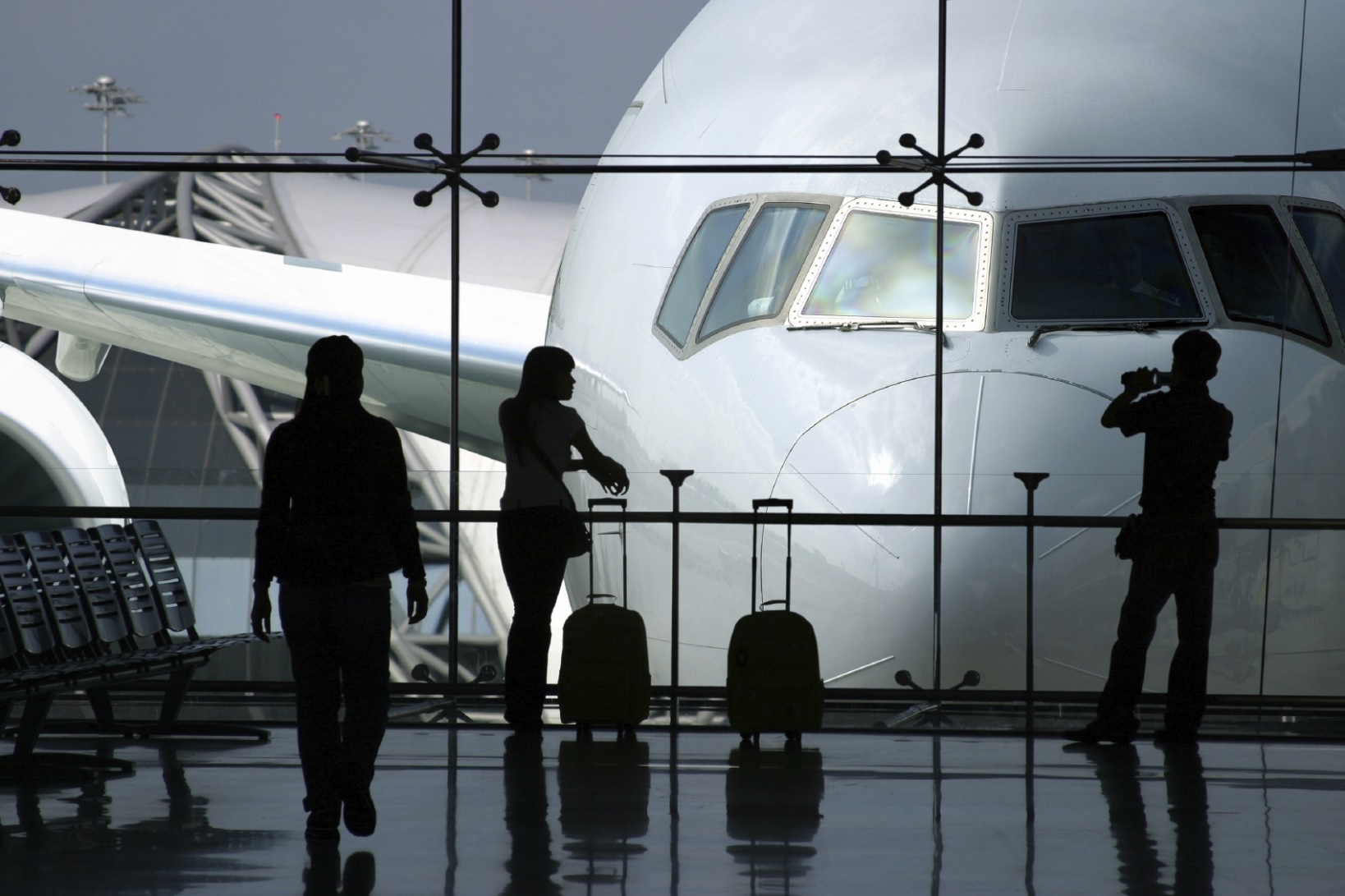 Voy al aeropuerto.
8
¿A dónde vas?
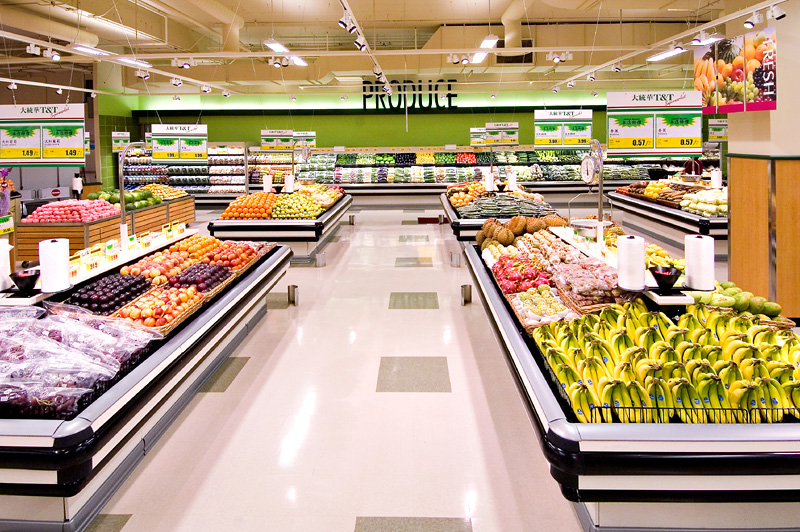 Voy al supermercado.
9
¿A dónde vas?
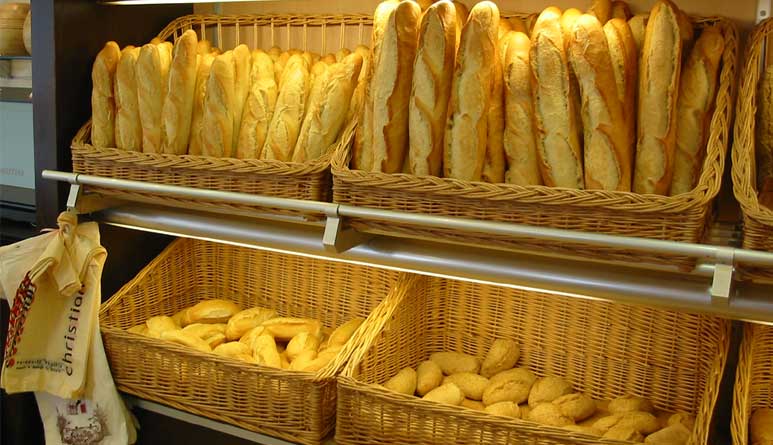 Voy a la panadería.
10
¿A dónde vas?
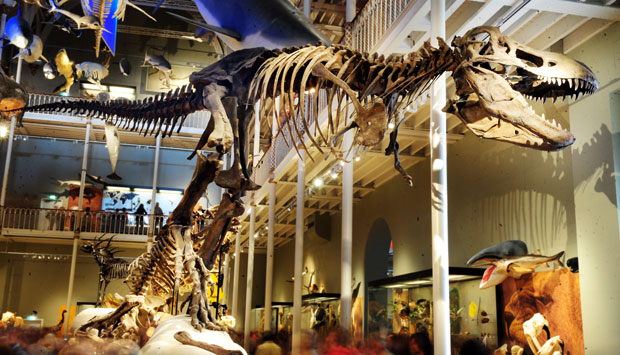 Voy al museo.
11
¿A dónde vas?
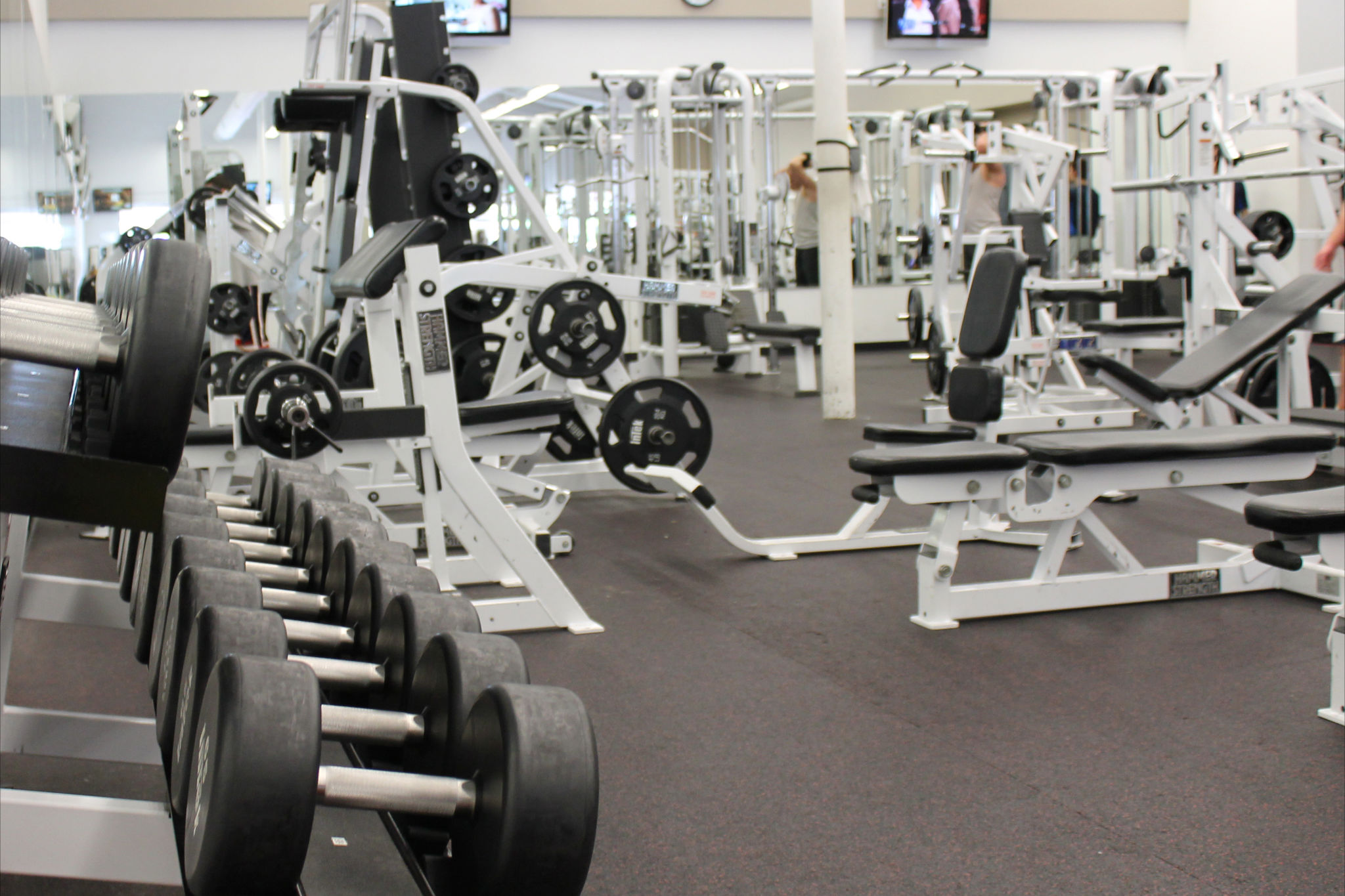 Voy al gimnasio.
12
¿A dónde vas?
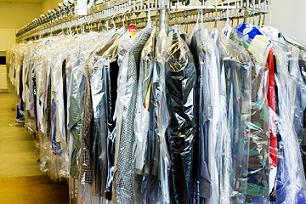 Voy a la tintorería.
13
¿A dónde vas?
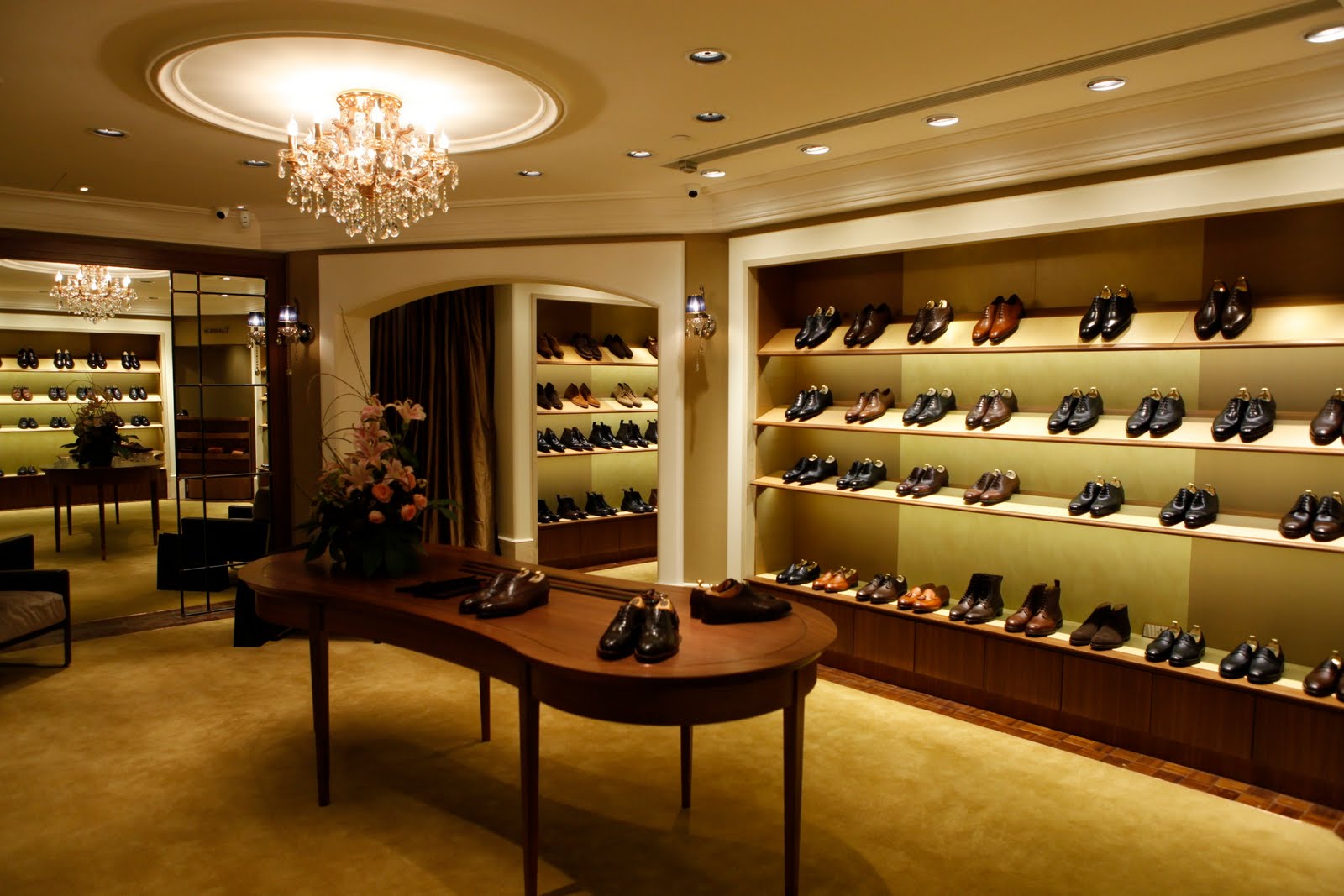 Voy a la zapatería.
14
¿A dónde vas?
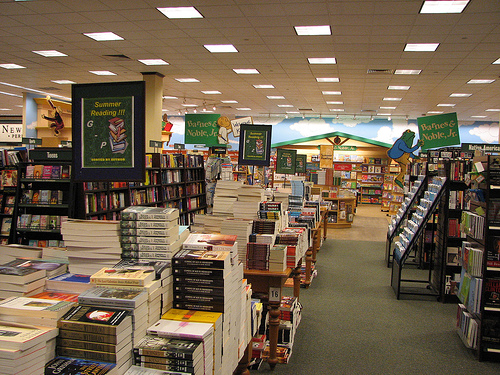 Voy a la librería.
15
¿A dónde vas?
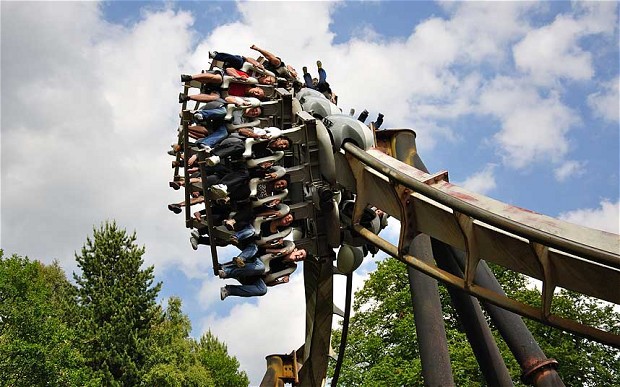 Voy al parque de diversiones.
16
¿A dónde vas?
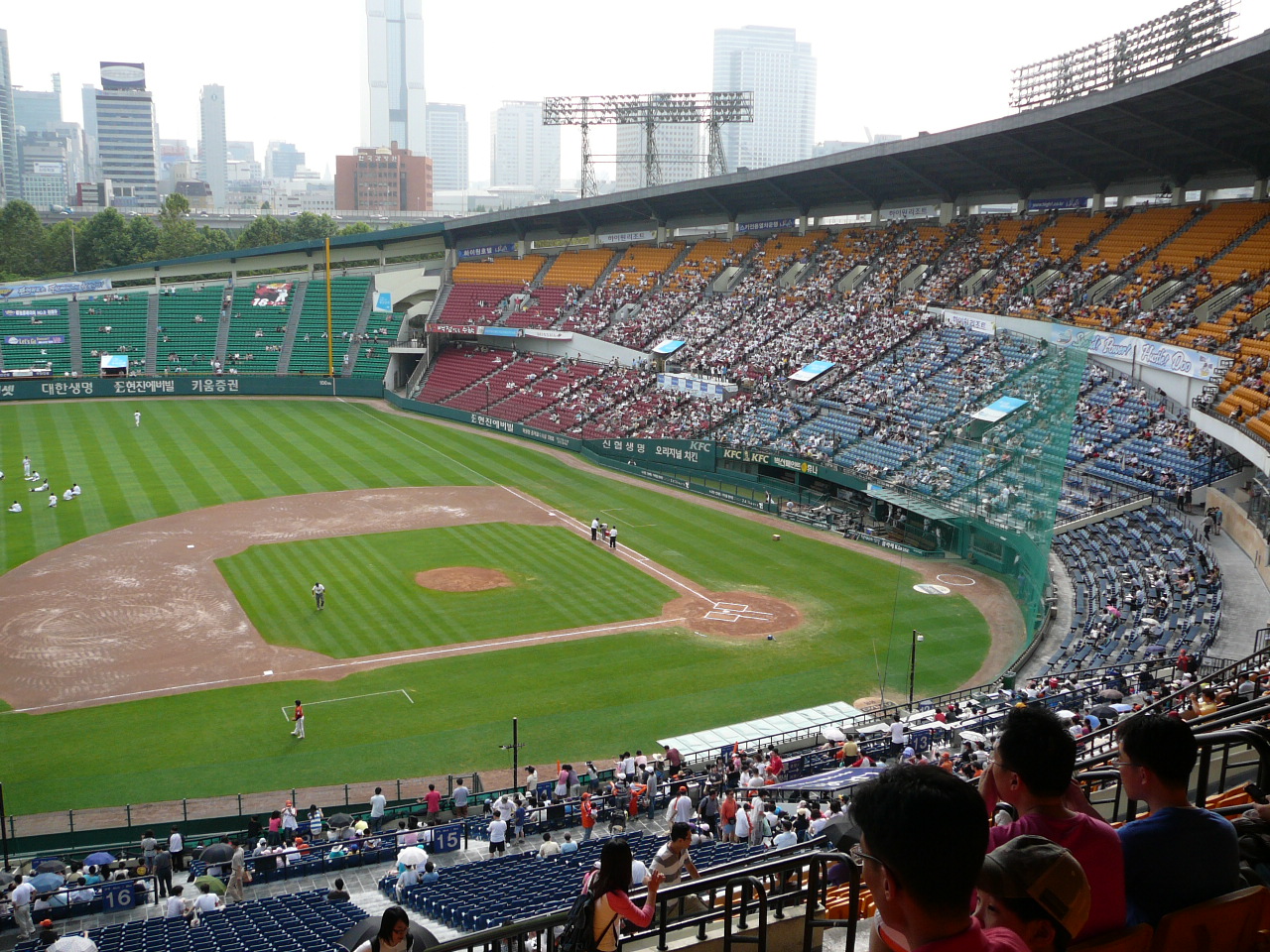 Voy al estadio.
17
¿A dónde vas?
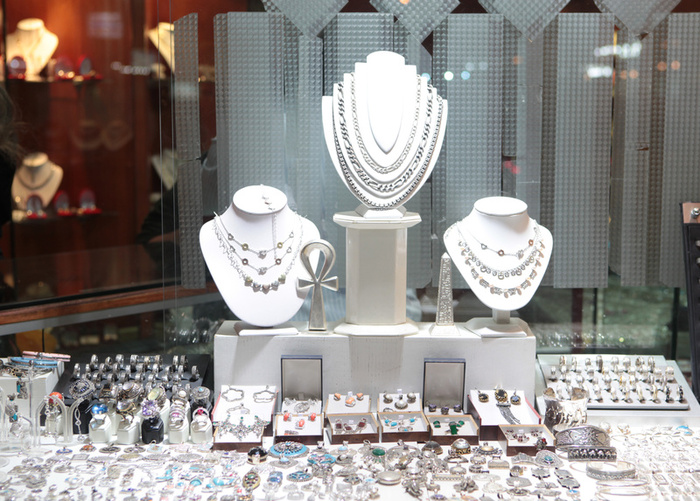 Voy a la joyería.
18
¿A dónde vas?
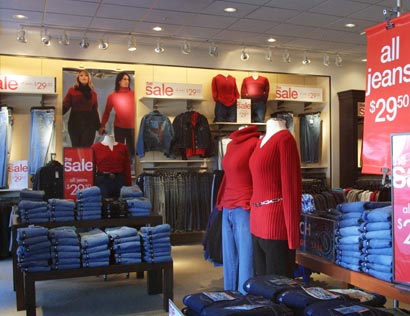 Voy a la tienda de ropa.
19
¿A dónde vas?
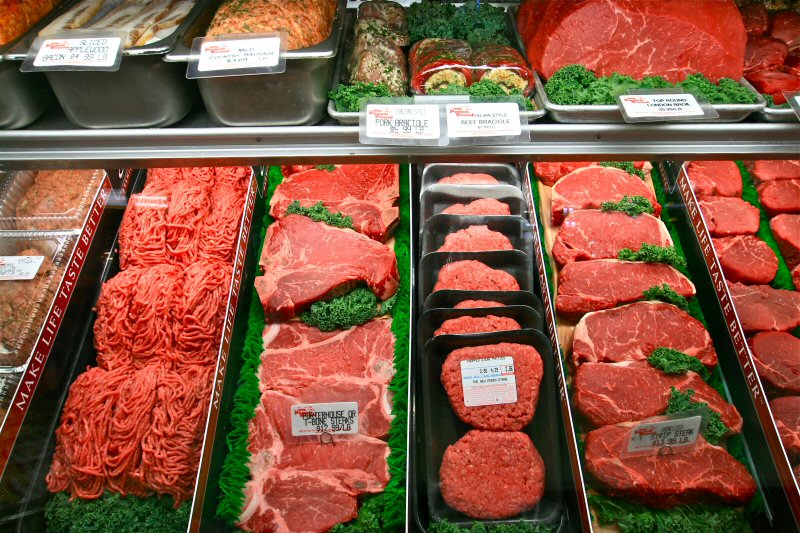 Voy a la carnicería.
20
¿A dónde vas?
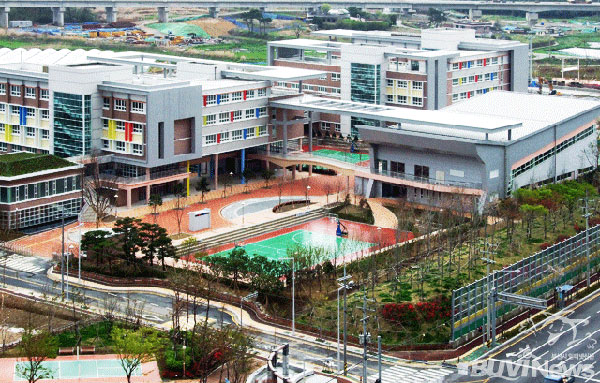 Voy a la escuela.
21
¿A dónde vas?
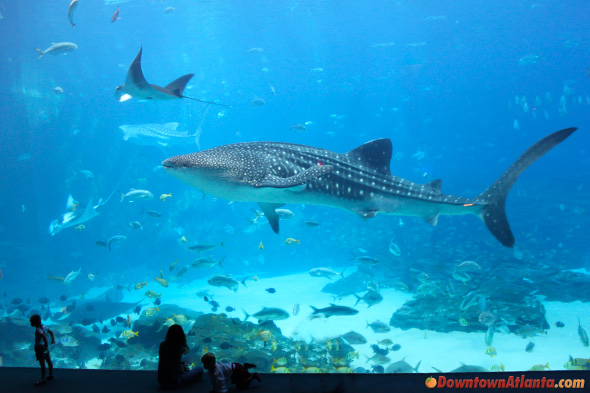 Voy al acuario.
22
¿A dónde vas?
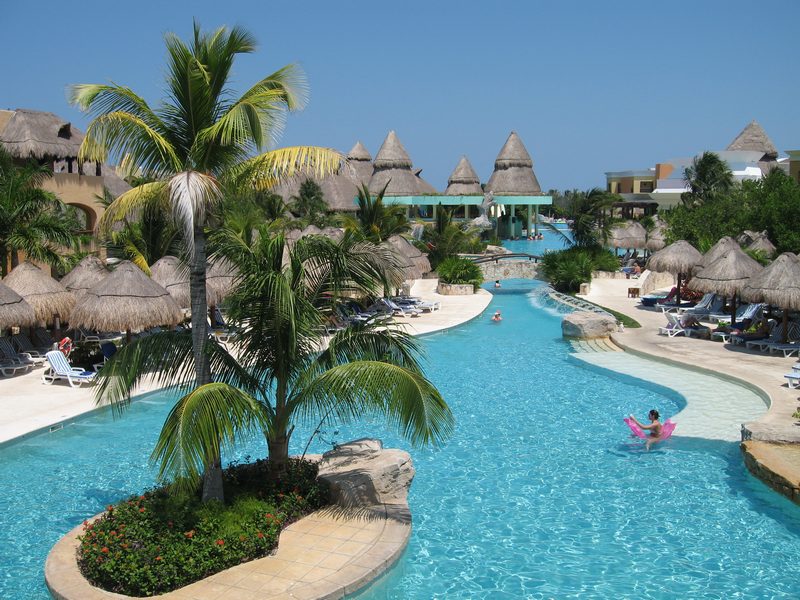 Voy a la piscina.
23
¿A dónde vas?
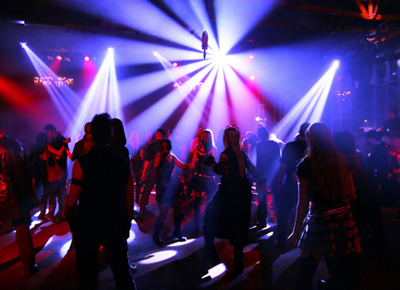 Voy a la discoteca.
24
¿A dónde vas?
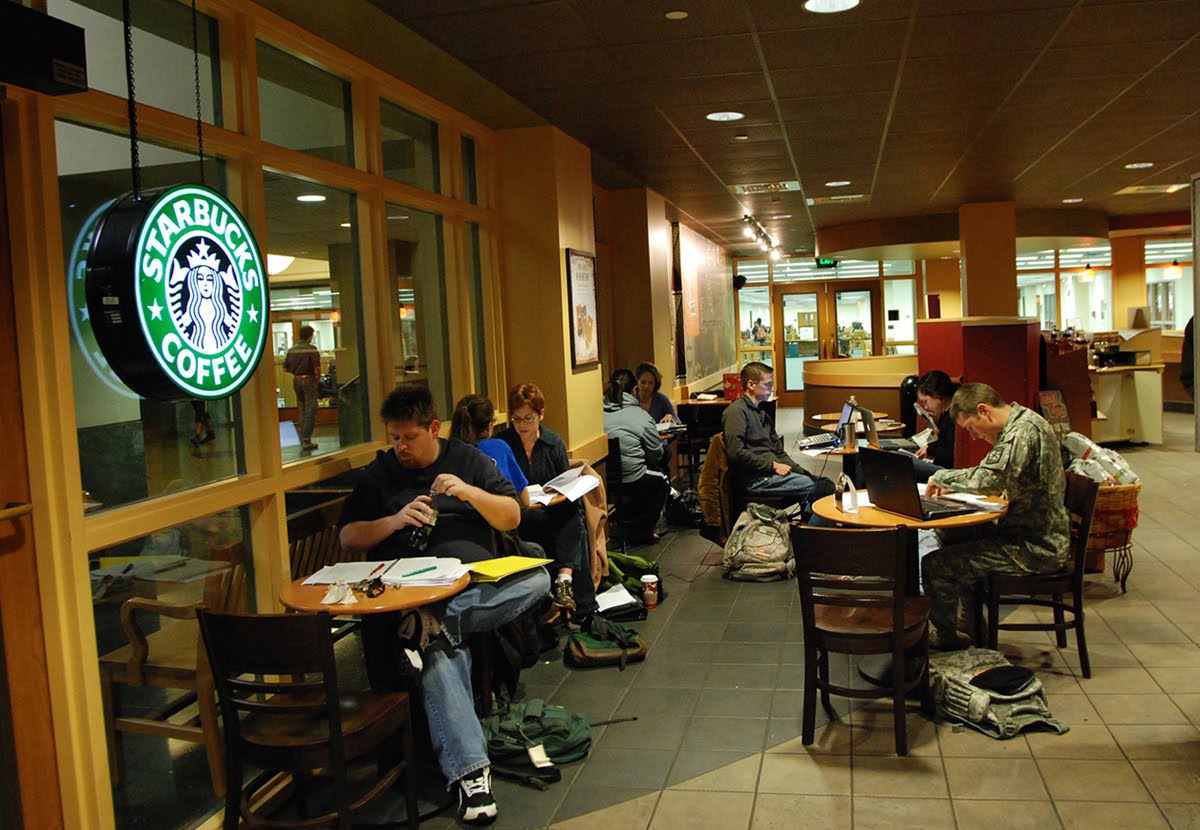 Voy al café.
25
Servicios Publicos
Voy al café.
26
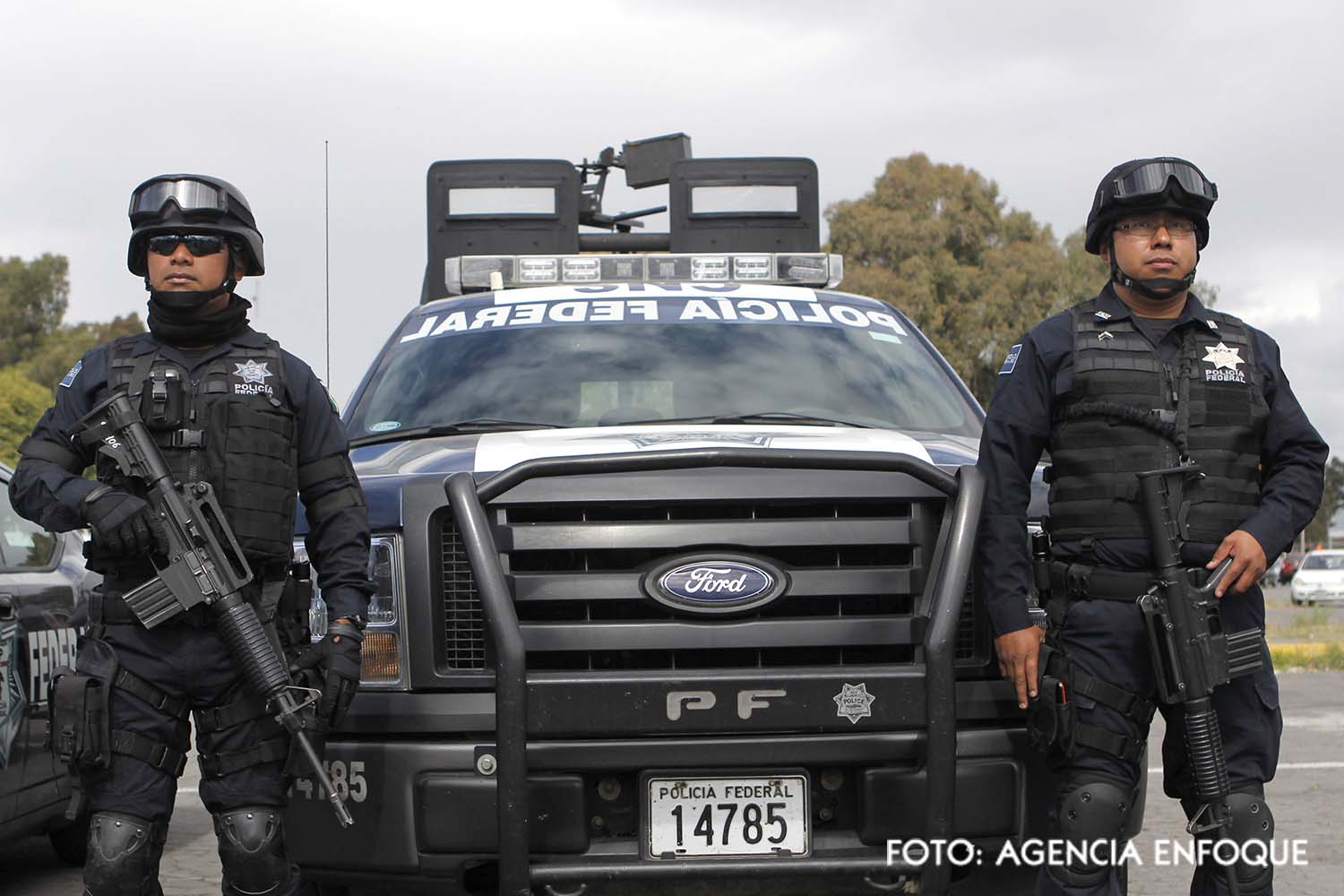 Policía
27
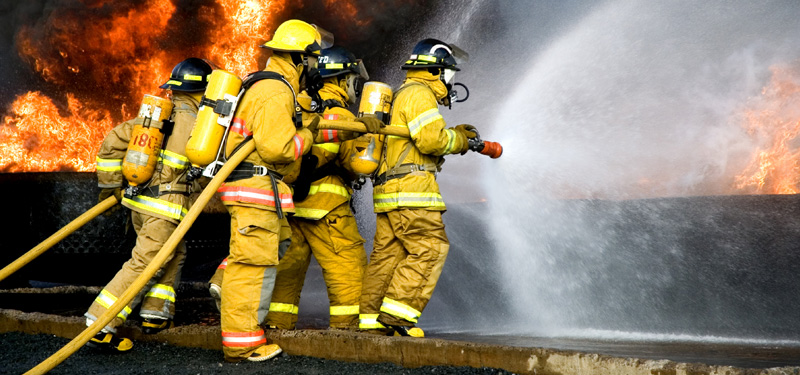 Bomberos
28
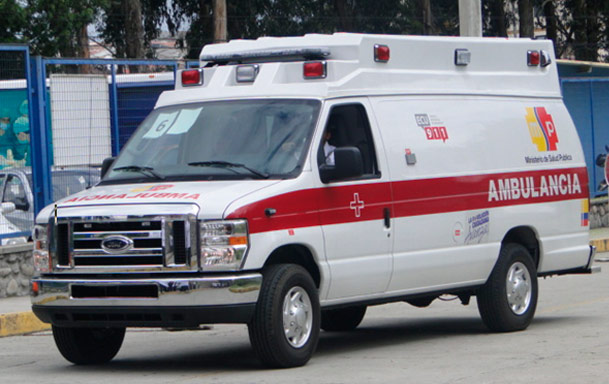 Ambulancia
29
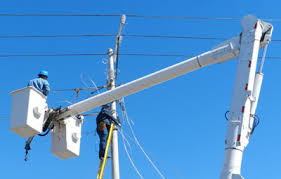 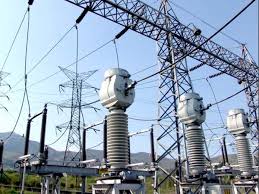 Electricidad
30
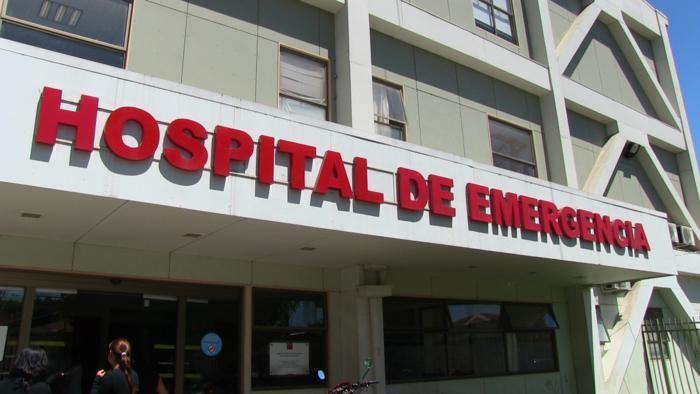 Salud y emergencia
31
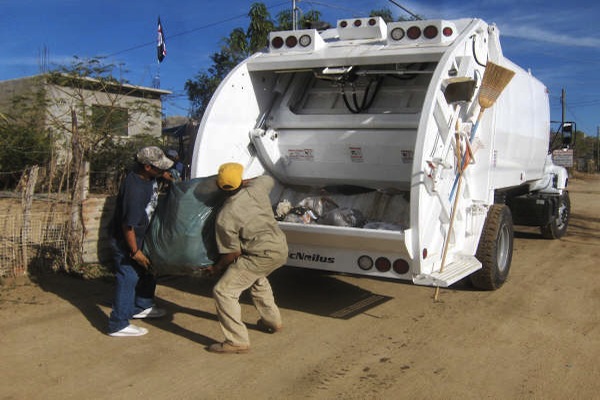 Recolección de basura
32
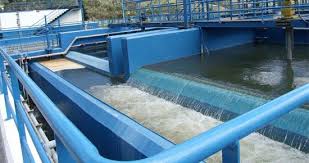 Servicios de agua
33
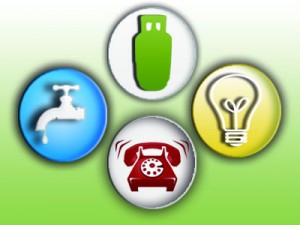 Servicios basicos
34
Gramática
Verbo Ir ( to go)
Singular

yo 		voy
tú 		vas
él/ella 	va
usted 		va

Plural

Nosotros 	vamos
Ustedes 	van
Ellos/ellas 	van
35
Imperativos
Cruza la calle.
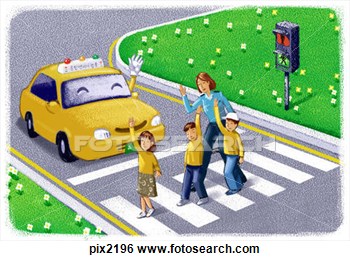 36
Imperativos
Dobla a la derecha.
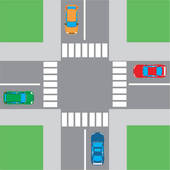 37
Imperativos
Dobla a la izquierda.
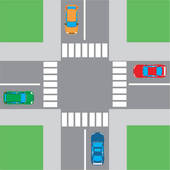 38
Imperativos
Sigue derecho/recto.
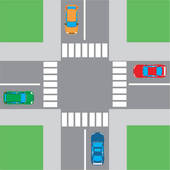 39
Imperativos
Camina/sigue 3 cuadras.
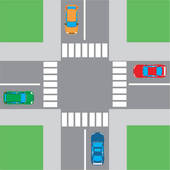 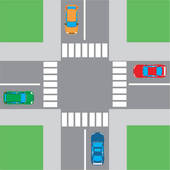 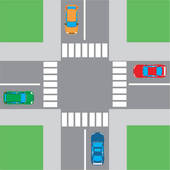 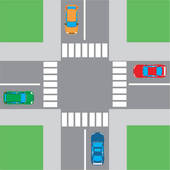 3
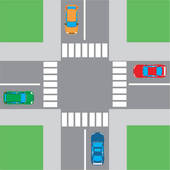 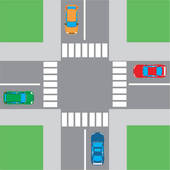 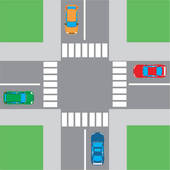 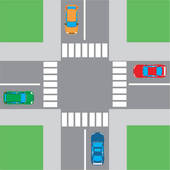 2
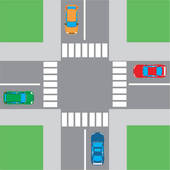 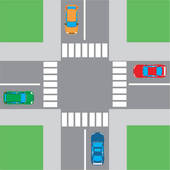 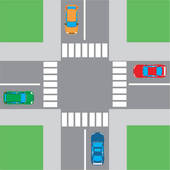 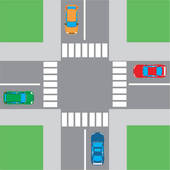 1
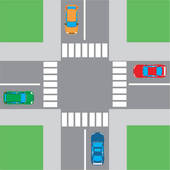 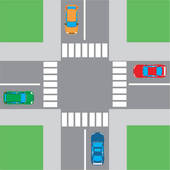 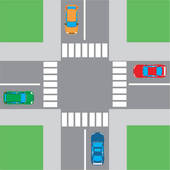 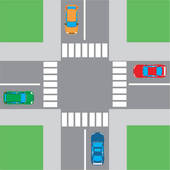 40
Imperativos
Camina 3 cuadras.  En la esquina dobla a la derecha. Luego sigue 2 cuadras.  Después dobla a la derecha. El café esta a tu derecha.
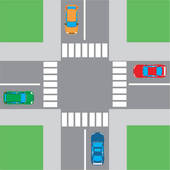 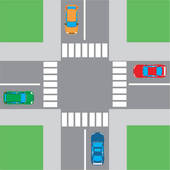 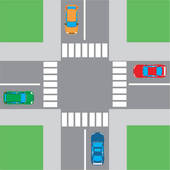 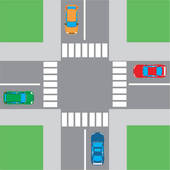 Café
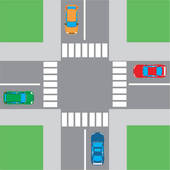 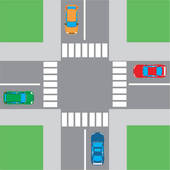 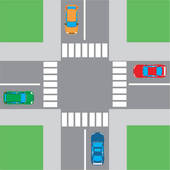 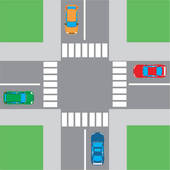 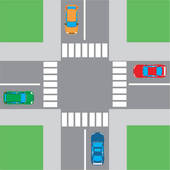 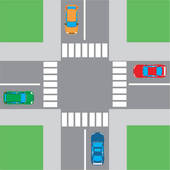 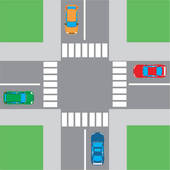 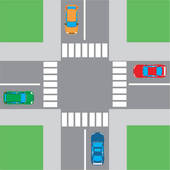 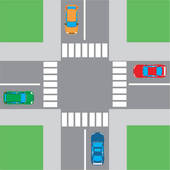 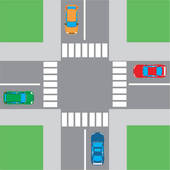 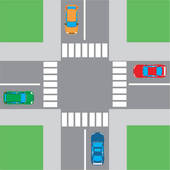 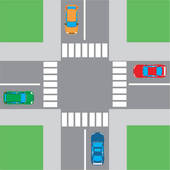 41
escuela
estadio
piscina
discoteca
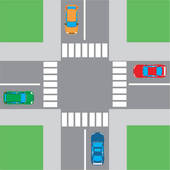 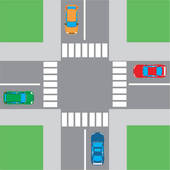 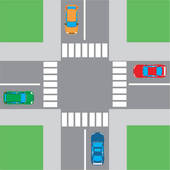 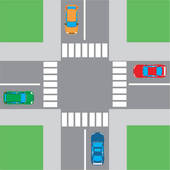 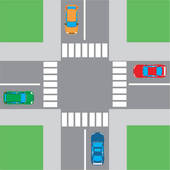 Camina/sigue 3 cuadras.
Imperativos
E
zapatería
centro
comercial
super
mercado
parque
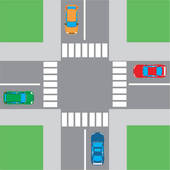 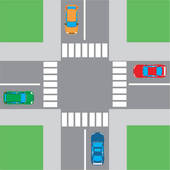 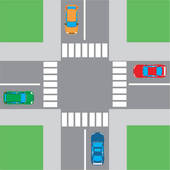 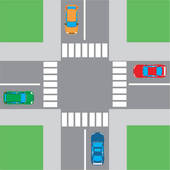 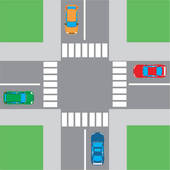 D
museo
estación del tren
estadio
Parque de diversiones
joyería
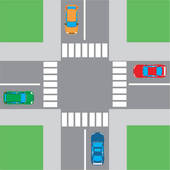 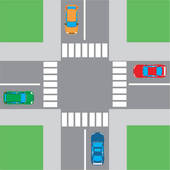 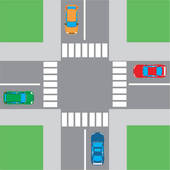 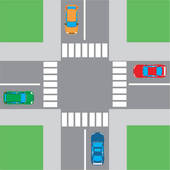 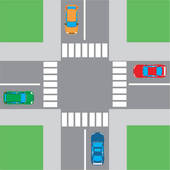 C
tintorería
estación de autobús
librería
panadería
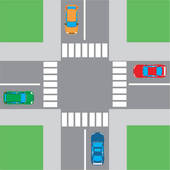 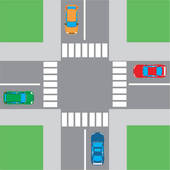 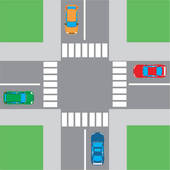 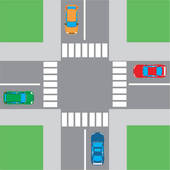 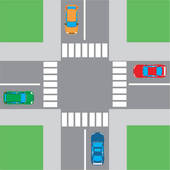 B
carnicería
restaurante
cine
gimnasio
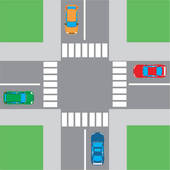 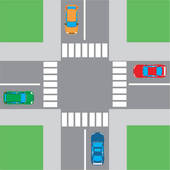 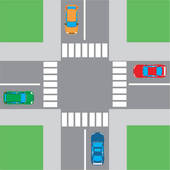 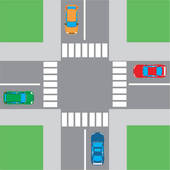 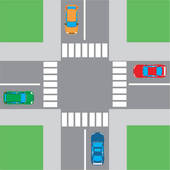 A
café
aeropuerto
acuario
librería
42
1
2
4
3
5
escuela
estadio
piscina
discoteca
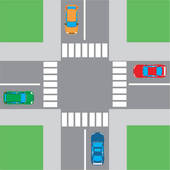 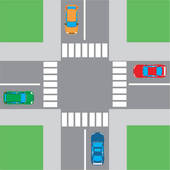 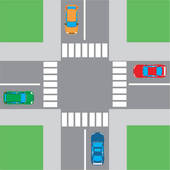 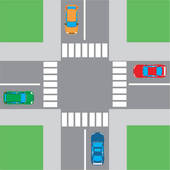 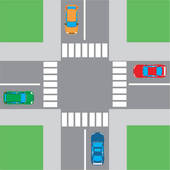 Camina/sigue 3 cuadras.
Imperativos
E
zapatería
centro
comercial
super
mercado
parque
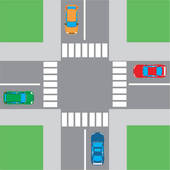 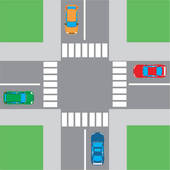 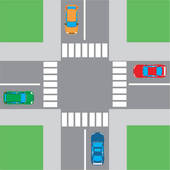 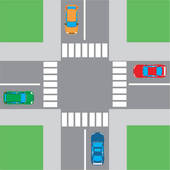 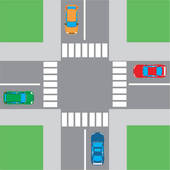 D
museo
estación del tren
estadio
Parque de diversiones
joyería
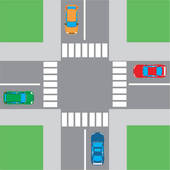 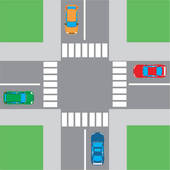 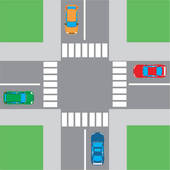 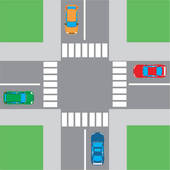 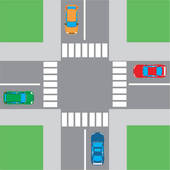 C
tintorería
estación de autobús
librería
panadería
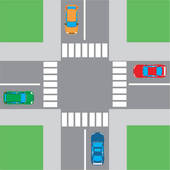 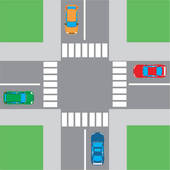 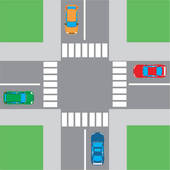 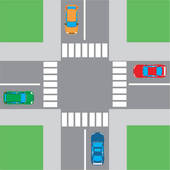 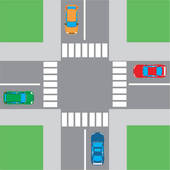 B
carnicería
restaurante
cine
gimnasio
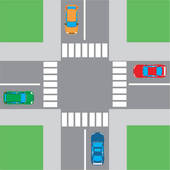 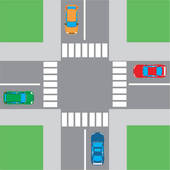 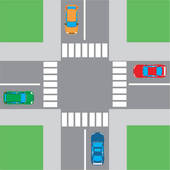 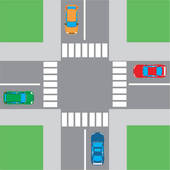 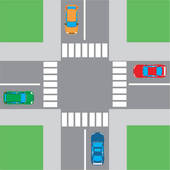 A
café
aeropuerto
acuario
librería
43
1
2
4
3
5
escuela
estadio
piscina
discoteca
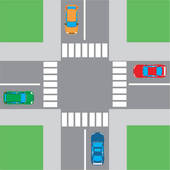 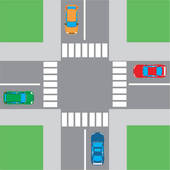 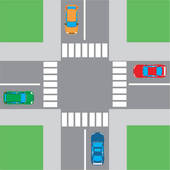 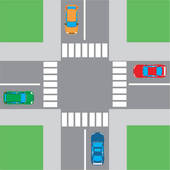 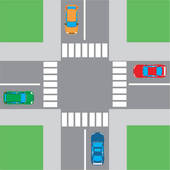 Camina/sigue 3 cuadras.
Imperativos
E
zapatería
centro
comercial
super
mercado
parque
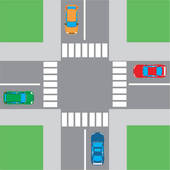 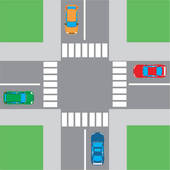 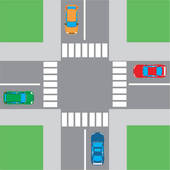 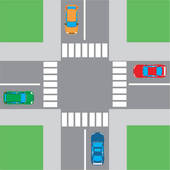 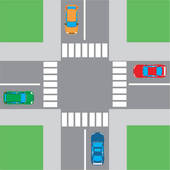 D
museo
estación del tren
estadio
Parque de diversiones
joyería
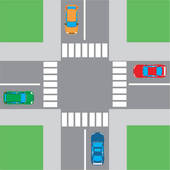 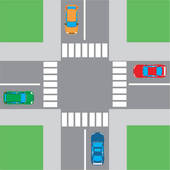 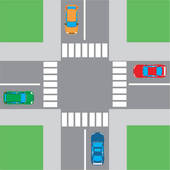 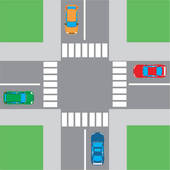 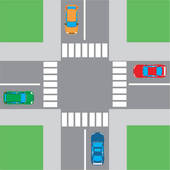 C
tintorería
estación de autobús
librería
panadería
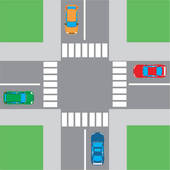 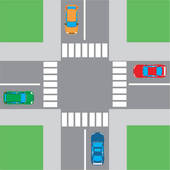 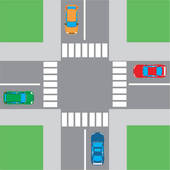 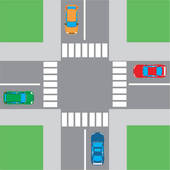 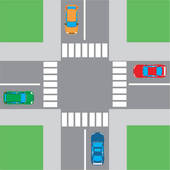 B
carnicería
restaurante
cine
gimnasio
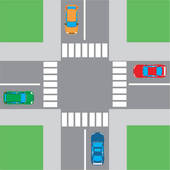 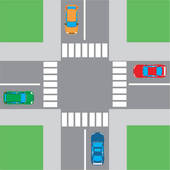 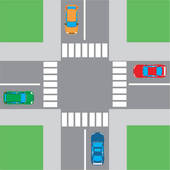 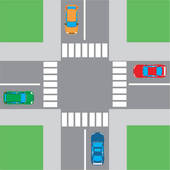 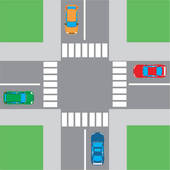 A
café
aeropuerto
acuario
librería
44
1
2
4
3
5
escuela
estadio
piscina
discoteca
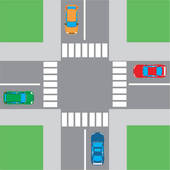 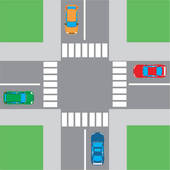 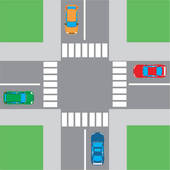 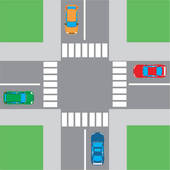 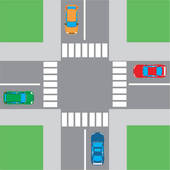 Camina/sigue 3 cuadras.
Imperativos
E
zapatería
centro
comercial
super
mercado
parque
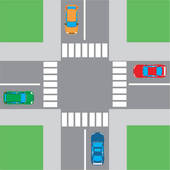 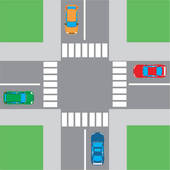 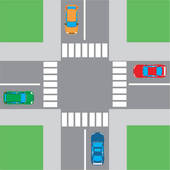 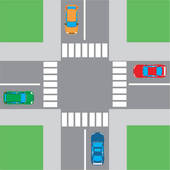 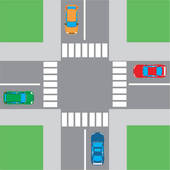 D
museo
estación del tren
estadio
Parque de diversiones
joyería
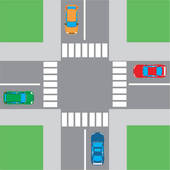 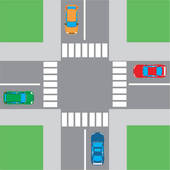 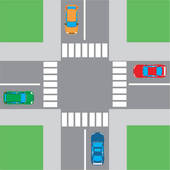 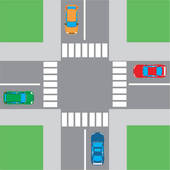 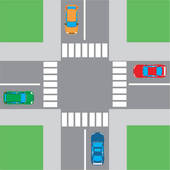 C
tintorería
estación de autobús
librería
panadería
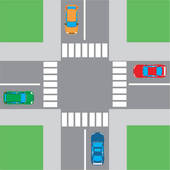 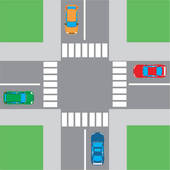 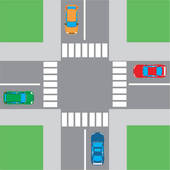 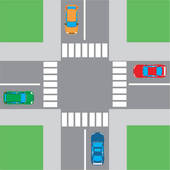 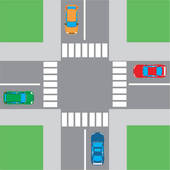 B
carnicería
restaurante
cine
gimnasio
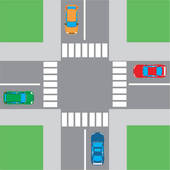 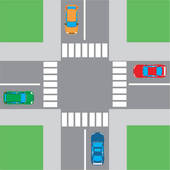 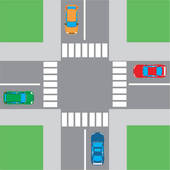 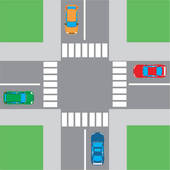 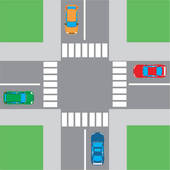 A
café
aeropuerto
acuario
librería
45
1
2
4
3
5
escuela
estadio
piscina
discoteca
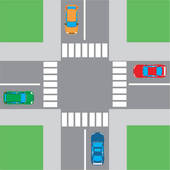 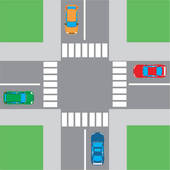 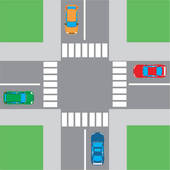 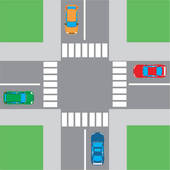 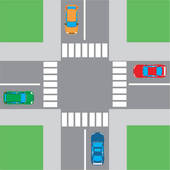 Camina/sigue 3 cuadras.
Imperativos
E
zapatería
centro
comercial
super
mercado
parque
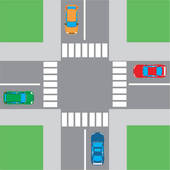 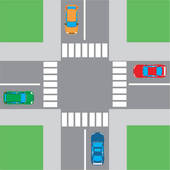 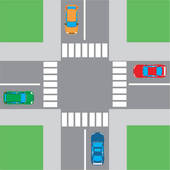 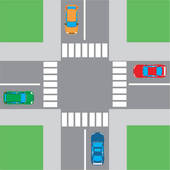 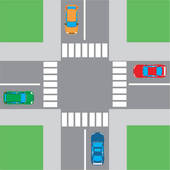 D
museo
estación del tren
estadio
Parque de diversiones
joyería
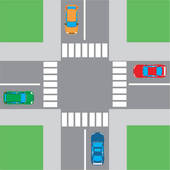 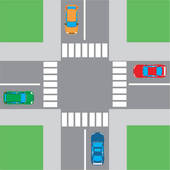 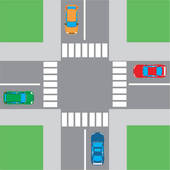 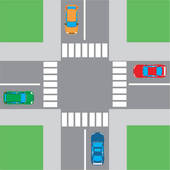 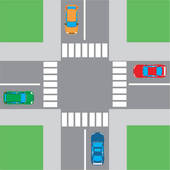 C
tintorería
estación de autobús
librería
panadería
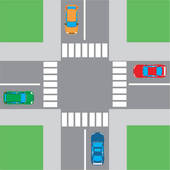 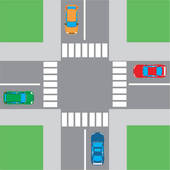 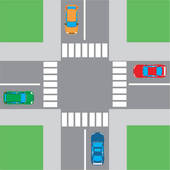 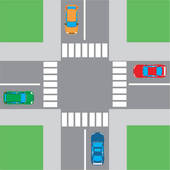 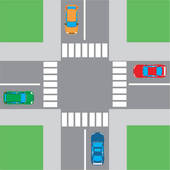 B
carnicería
restaurante
cine
gimnasio
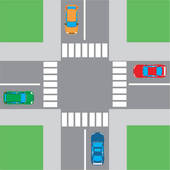 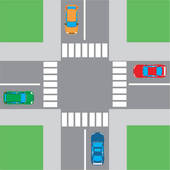 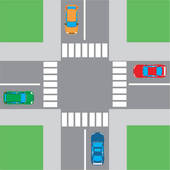 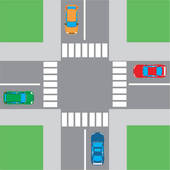 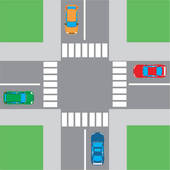 A
café
aeropuerto
acuario
librería
46
1
2
4
3
5
escuela
estadio
piscina
discoteca
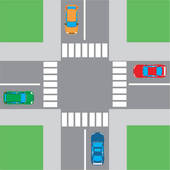 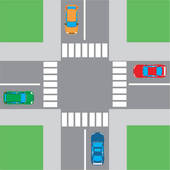 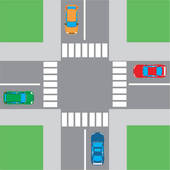 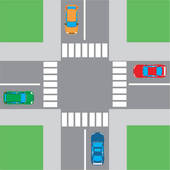 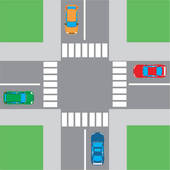 Camina/sigue 3 cuadras.
Imperativos
E
zapatería
centro
comercial
super
mercado
parque
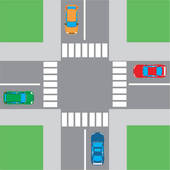 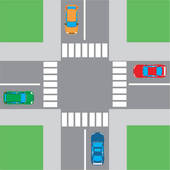 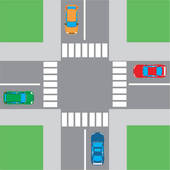 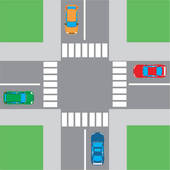 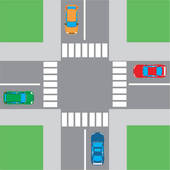 D
museo
estación del tren
estadio
Parque de diversiones
joyería
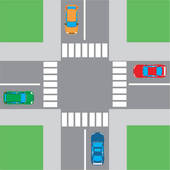 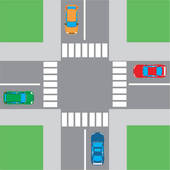 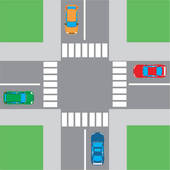 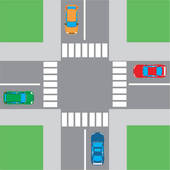 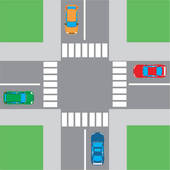 C
tintorería
estación de autobús
librería
panadería
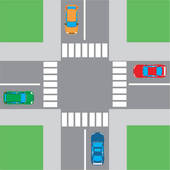 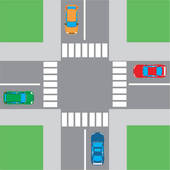 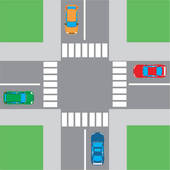 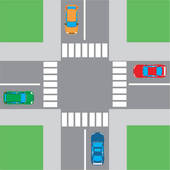 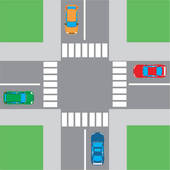 B
carnicería
restaurante
cine
gimnasio
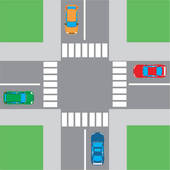 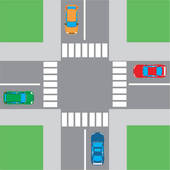 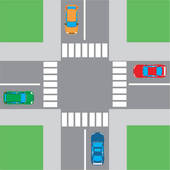 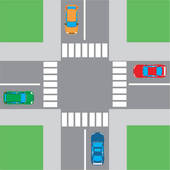 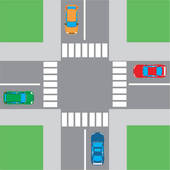 A
café
aeropuerto
acuario
librería
47
1
2
4
3
5
escuela
estadio
piscina
discoteca
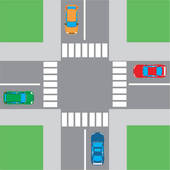 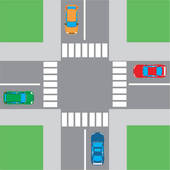 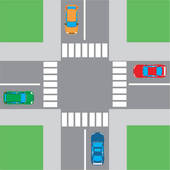 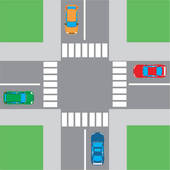 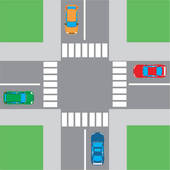 Camina/sigue 3 cuadras.
Imperativos
E
zapatería
centro
comercial
super
mercado
parque
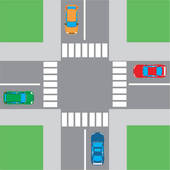 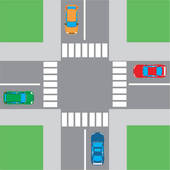 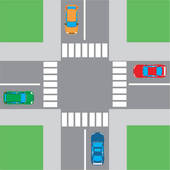 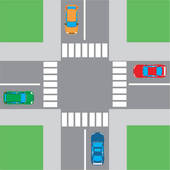 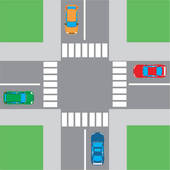 D
museo
estación del tren
estadio
Parque de diversiones
joyería
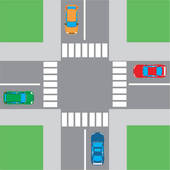 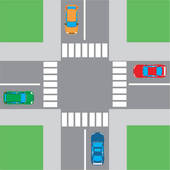 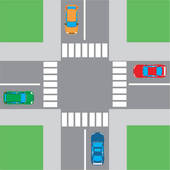 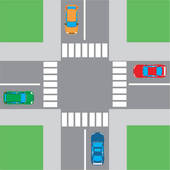 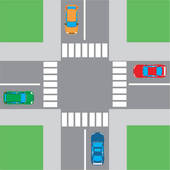 C
tintorería
estación de autobús
librería
panadería
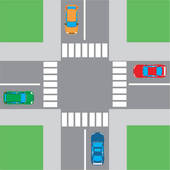 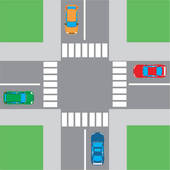 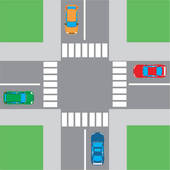 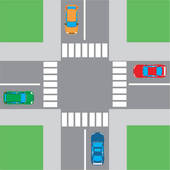 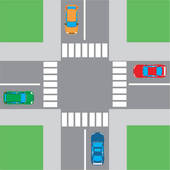 B
carnicería
restaurante
cine
gimnasio
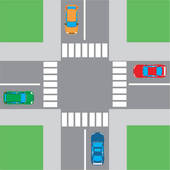 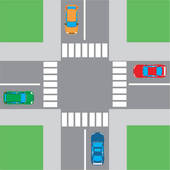 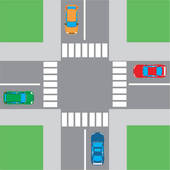 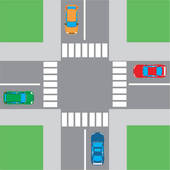 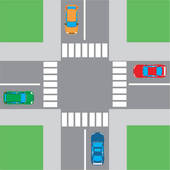 A
café
aeropuerto
acuario
librería
48
1
2
4
3
5
escuela
estadio
piscina
discoteca
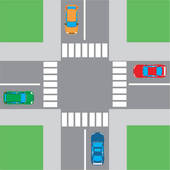 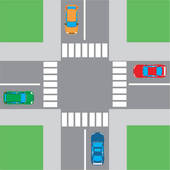 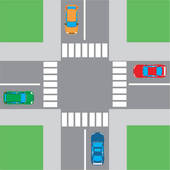 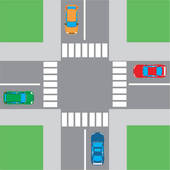 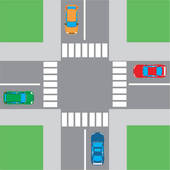 Camina/sigue 3 cuadras.
Imperativos
E
zapatería
centro
comercial
super
mercado
parque
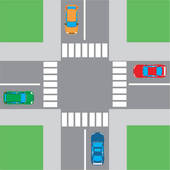 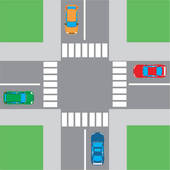 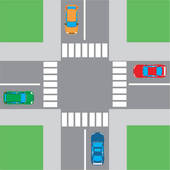 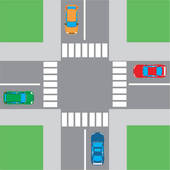 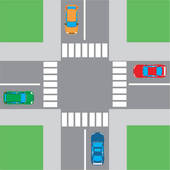 D
museo
estación del tren
estadio
Parque de diversiones
joyería
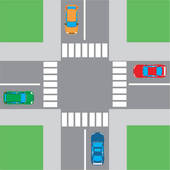 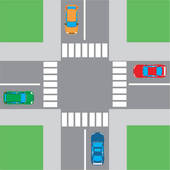 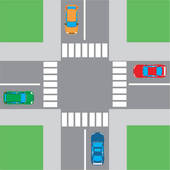 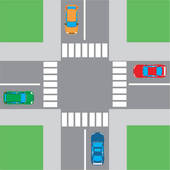 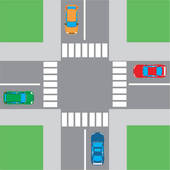 C
tintorería
estación de autobús
librería
panadería
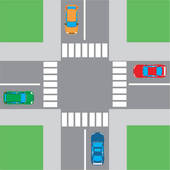 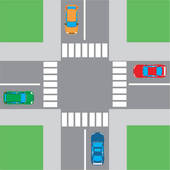 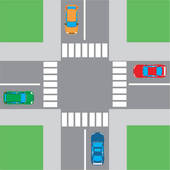 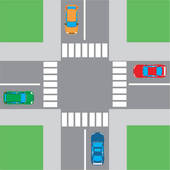 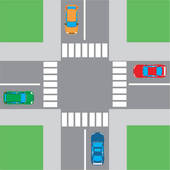 B
carnicería
restaurante
cine
gimnasio
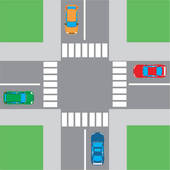 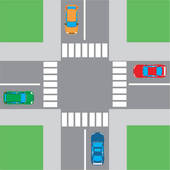 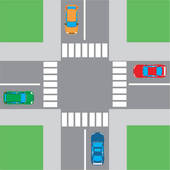 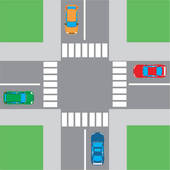 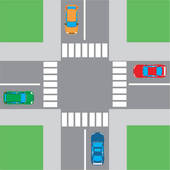 A
café
aeropuerto
acuario
librería
49
1
2
4
3
5
escuela
estadio
piscina
discoteca
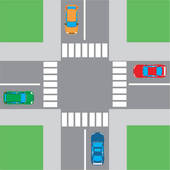 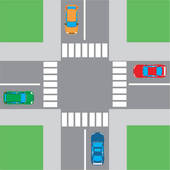 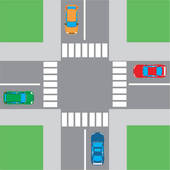 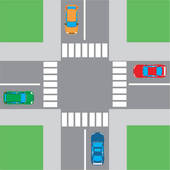 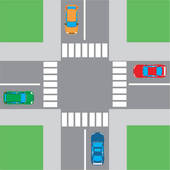 Camina/sigue 3 cuadras.
Imperativos
E
zapatería
centro
comercial
super
mercado
parque
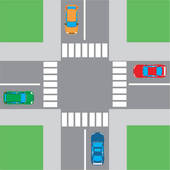 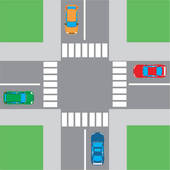 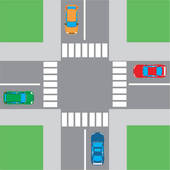 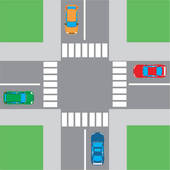 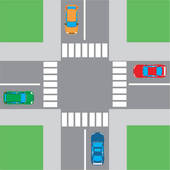 D
museo
estación del tren
estadio
Parque de diversiones
joyería
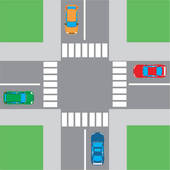 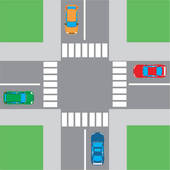 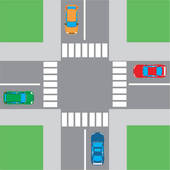 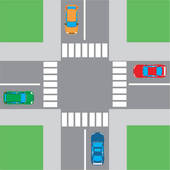 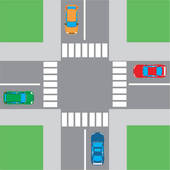 C
tintorería
estación de autobús
librería
panadería
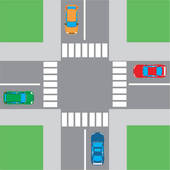 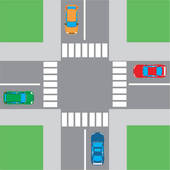 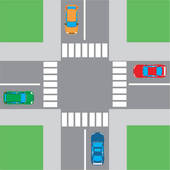 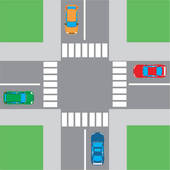 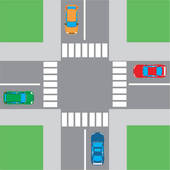 B
carnicería
restaurante
cine
gimnasio
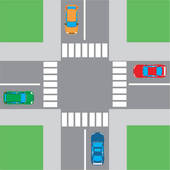 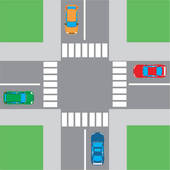 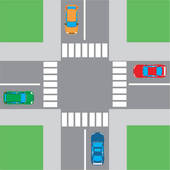 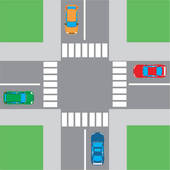 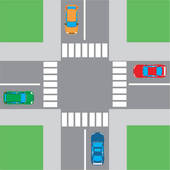 A
café
aeropuerto
acuario
librería
50
1
2
4
3
5
escuela
estadio
piscina
discoteca
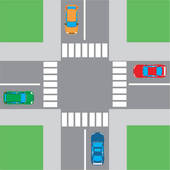 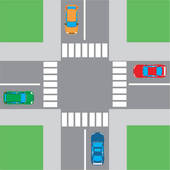 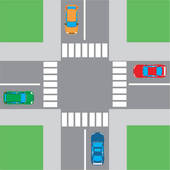 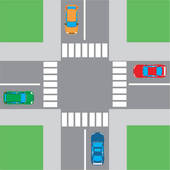 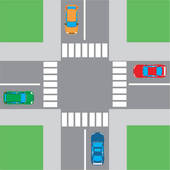 Camina/sigue 3 cuadras.
Imperativos
E
zapatería
centro
comercial
super
mercado
parque
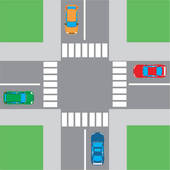 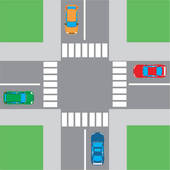 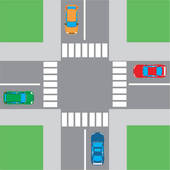 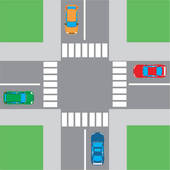 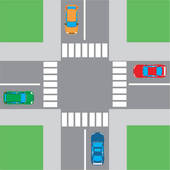 D
museo
estación del tren
estadio
Parque de diversiones
joyería
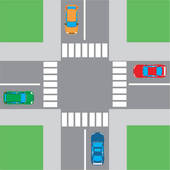 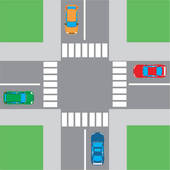 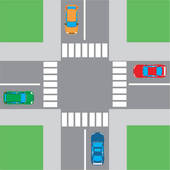 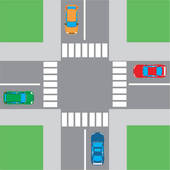 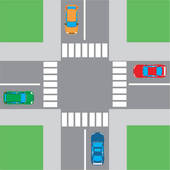 C
tintorería
estación de autobús
librería
panadería
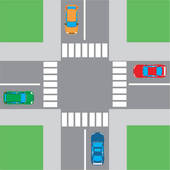 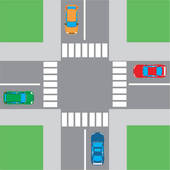 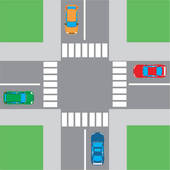 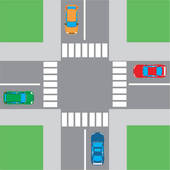 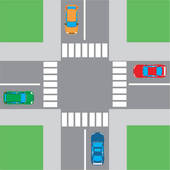 B
carnicería
restaurante
cine
gimnasio
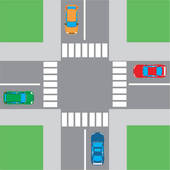 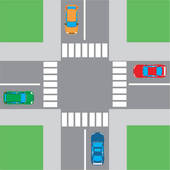 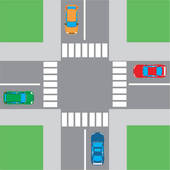 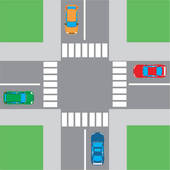 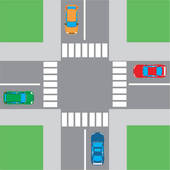 A
café
aeropuerto
acuario
librería
51
1
2
4
3
5
escuela
estadio
piscina
discoteca
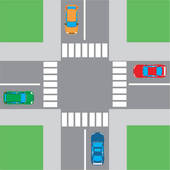 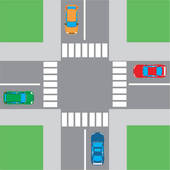 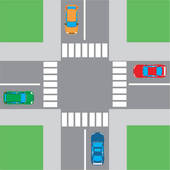 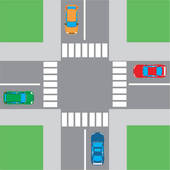 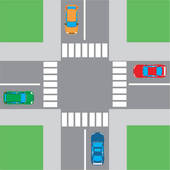 Camina/sigue 3 cuadras.
Imperativos
E
zapatería
centro
comercial
super
mercado
parque
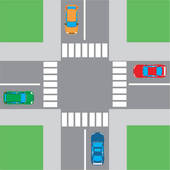 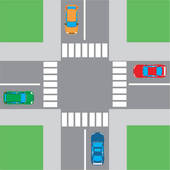 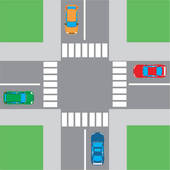 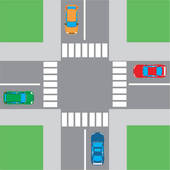 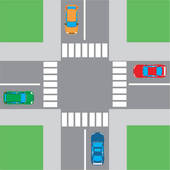 D
museo
estación del tren
estadio
Parque de diversiones
joyería
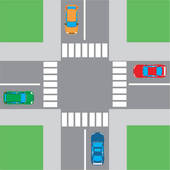 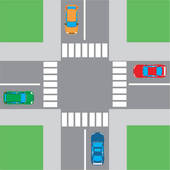 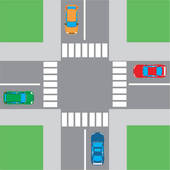 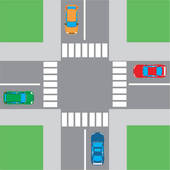 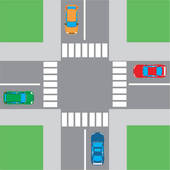 C
tintorería
estación de autobús
librería
panadería
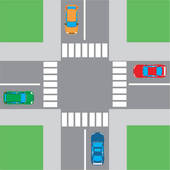 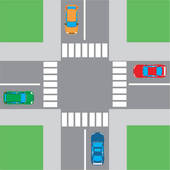 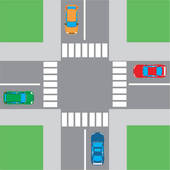 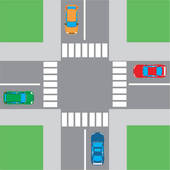 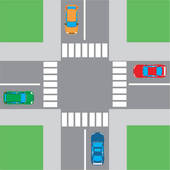 B
carnicería
restaurante
cine
gimnasio
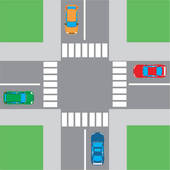 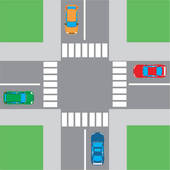 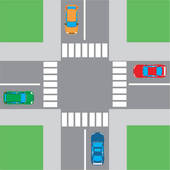 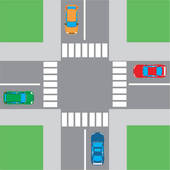 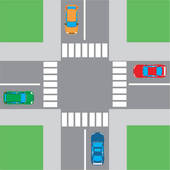 A
café
aeropuerto
acuario
librería
52
1
2
4
3
5